Metacognitive Instructional Strategies
By Jordyn Neufeld, Jenn New, Paige Doud and Roshni Raj
Metacognition

“Thinking about thinking”

Metacognitive Strategies 

Helps students become more self-aware and more efficient independent thinkers
Assists learners with exceptionalities become active participants with their learning
Increases confidence  

Think Alouds

Metacognitive strategy for reading comprehension and problem solving
Teaches learners how to work through understanding a task by thinking aloud and reporting their thoughts
[Speaker Notes: A system that helps us understand and control how we learn - when we become aware of how we learn, we can evaluate our learning to create and implement strategies that assist in our learning - being able to “think about our thinking” enables us to be more active in our learning processes such as acquiring knowledge, solving problems, and performing tasks
- of the way they learn so they can become - and it increases awareness of how others think and learn - can lack skills of how to direct their own learning, teaching metacognitive strategies to students with exceptionalities - learning is more meaningful when students are able to manage their own performance, understanding strengths and weaknesses improves cognitive regulation and improves self-image
Effective readers use metacognition before reading when they clarify their purpose for reading and preview the text - monitor their - while completing]
How Does Metacognitive Processes Look in the Classroom?
Teach students how their brains are wired for growth
Let students practice recognizing what they don’t understand
Allow for opportunities to reflect on schoolwork
Have students keep learning journals
Creative thinking examples) mind maps, blogs, diaries, drawings, etc. 
Question example) what was easiest to learn? Hardest? What worked well for me as a learner?
Reflexive thinking 
“Reflexivity is the metacognitive process of becoming aware of our biases”
Students learn how they think about topics when they have conversations or write essays about them
Benefits of Metacognitive Processes:
Metacognitive practices increases student abilities to transfer or adapt their learning to new contexts and tasks.

Metacognitive practices help students become aware of their strength and weaknesses as learners, writers, readers, test takers, group members, etc.

Students learn which strategies are more effective for problem solving.

Students will be able to complete their coursework more efficiently and successfully, as they understand their own learning processes.
Benefits of Read Alouds
It can help teachers and students bond and create a trusting relationship.
It shows that reading can be enjoyable.
It models how fluent the readers read.
Introduces new vocabulary and teaches vocabulary in context.
It is a stepping stone for further reading, writing, and oral language activities.
Scaffolds language development for English language learners. And supports imagination, wonder and curiosity.
Outcomes - GRADE 4
HEALTH

USC4.3
Examine healthy interpersonal skills and determine strategies to effectively develop new relationships and/or negotiate disagreements in relationships.

USC4.5
Examine how identity (i.e., self-concept, self-esteem, self-determination) is influenced by relationships that are formed with others.
ELA

CR4.1
Comprehend and respond to a variety of grade-level texts (including contemporary and traditional visual, oral, written, and multimedia texts) that address:
identity (e.g., Expressing Myself)
community (e.g., Building Community)
social responsibility (e.g., Preserving a Habitat) and support response with evidence from text and from own experiences.

CR4.3
Listen, summarize, paraphrase, and evaluate what was listened to and draw conclusions.

AR4.1
Reflect on and assess own viewing, listening, reading, speaking, writing, and other representing experiences, the selected strategies employed (e.g., using class-generated criteria), and explore possible ways to improve.
Extension Activities
Have students retell the story
Make a word wall of new vocabulary or ideas that were presented in the book
Summary activities
Have students come up with comprehension questions for the class
Reflection on what they have read - small groups or written on opinions on the book and it’s main topics discussed
Have students connect the story to a personal story they have - this can be done through art (any form of art like dance, skit, drawing, poetry, etc.), a written assignment (e.g., journal), spoken word or storytelling amongst their peers (e.g., partners, small-groups, etc.) and so on.
Metacognitive Processes + Social Justice
Teachers must be prepared to utilize metacognitive strategies as a social justice educator. 
Create a classroom for deeper learning and reflexivity 
Students are able to recognize their own strengths and weaknesses.
Through class activities, students are able to discuss strengths and weaknesses while understanding others strategies to success.
Metacognitive strategies benefits students beyond their academic learning. 
Read Alouds for social justice
Book selection
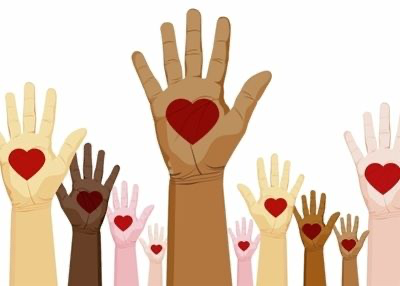 [Speaker Notes: Teachers must come prepared to use a metacognitive processes to teach social justice. We must look at the content (is the history of the topic we are talking about being presented throroughly? Who is invisible? Are there other examples?) Further, It is about how we present the materials. We must create a space where students can become aware of their own biases that may get in the way of healthy development.
As students recognize their own strengths and weaknesses, then have opportunities to discuss their strengths and weaknesses during class they can learn the thinking and studying strategies of the classroom. They can learn from one another and recognize their peers as strengths opposed to focusing on how they may differ from one another. This may create a more equitable classroom.It is critical for educators to ask their students not only how they are doing, but what they are still confused on as confusion is a part of the learning journey. 
Metacognitice strategies benefits students lifelong. Once they are able to think about their own thinking they can expand that to their personal lives. They may reflect on themselves and ask how do I live a happy life? How do I become a respected human being? How do I feel good about myself? Through these questions and thoughts they can understand other perspectives.
Read alouds is a great example for teaching social justice! By choosing quality literature to bring in the classroom that touch on social justice issues (i.e., racism, sexism, poverty, etc.) you can help students develop critical literacy skills while deepening the studetns understanding of social justice issues.]
Teacher Resources
Putting Metacognition into Practice
Activities to Promote Metacognitive Learning  
Nurturing Self-Awareness in the Classroom 
9 Follow-up Activities for Reading Passages
References:
Lynch, J., Ferguson, K., Winch, G., Ross Johnston, R., March, P., Ljungdahl, L. D., Holliday, M., (2017). Literacy: Reading, Writing and Children’s Literature (Canadian ed., 2017). Don Mill: ON: Oxford University Press
Malamed, C. (2012, July 11). Metacognition and learning: Strategies for instructional design. The eLearning Coach. Retrieved from http://theelearningcoach.com/learning/metacognition-and-learning/ 
Perras, C. (n.d.).  Metacognitive strategies or “thinking about my thinking”. LDatschool. Retrieved from https://www.ldatschool.ca/metacognitive-strategies-or-thinking-about-my-thinking/
Price-Mitchell, Marilyn. (2015, April 15). Metacognition: Nurturing Self-Awareness in the Classroom. Edutopia. Retrieved from https://www.edutopia.org/blog/8-pathways-metacognition-in-classroom-marilyn-price-mitchell 
Mcdaniel, R. (2020, March 27). Metacognition. Retrieved November 02, 2020, from https://cft.vanderbilt.edu/guides-sub-pages/metacognition/